Aγαπητά μου παιδιά γεια σας! 
Αυτή τη βδομάδα θα ασχοληθούμε 
με ένα είδος μουσικής που είναι συνήθως δυνατή και με έντονο ρυθμό: 
τη μουσική ΡΟΚ! 
Έτοιμοι να ροκάρουμε;
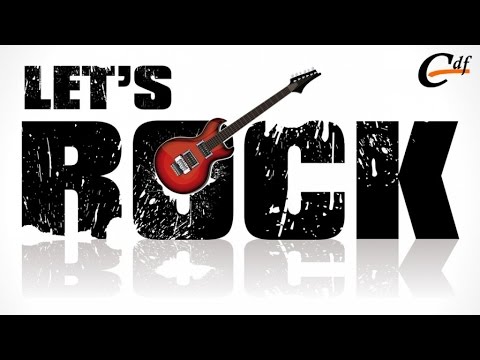 Εκπαιδευτικό Υλικό Μουσικής ΔΕ, ΥΠΠΑΝ 2020
Μουσική ΡΟΚ
Η μουσική ροκ, αποτελεί ένα είδος δημοφιλούς μουσικής που χαρακτηρίζεται συνήθως από έντονο ρυθμό και από ευδιάκριτη, χαρακτηριστική μελωδία φωνητικών η οποία συνοδεύεται συνήθως από ηλεκτρικές κιθάρες, ηλεκτρικό μπάσο και ντραμς. Πολλές φορές χρησιμοποιούνται και πληκτροφόρα όργανα, όπως πιάνο ή συνθεσάιζερ.

   Εμφανίστηκε στις αρχές της δεκαετίας του 1950 στην Αμερική. 

   Η μουσική ροκ επηρεάστηκε και επηρεάζεται ακόμη και σήμερα από τα άλλα είδη μουσικής που είναι δημοφιλή ανά περίοδο.

Πηγή: https://el.wikipedia.org
Εκπαιδευτικό Υλικό Μουσικής ΔΕ, ΥΠΠΑΝ 2020
Eye of the tiger
Μια από τις μεγαλύτερες ροκ επιτυχίες της δεκαετίας του ‘80 ήταν το τραγούδι «Eye of the tiger» του συγκροτήματος Survivor. Έγινε ιδιαίτερα γνωστό και μέσα από την ταινία «Ρόκυ 3». 
To τραγούδι αυτό μιλά για το πόσο σημαντικό είναι για τον άνθρωπο να κυνηγά τους στόχους και τα όνειρα του. Δεν θα πρέπει ποτέ να τα βάζει κάτω και να προσπαθεί όπως μια τίγρη που στα μάτια της πάντα βλέπεις δύναμη, αυτοπεποίθηση και δύναμη!  
Έτσι θα πρέπει να σκεφτόμαστε 
όλοι μας στη ζωή μας: 
να ονειρευόμαστε, να βάζουμε στόχους
και να προσσπαθούμε να τους πετύχουμε!
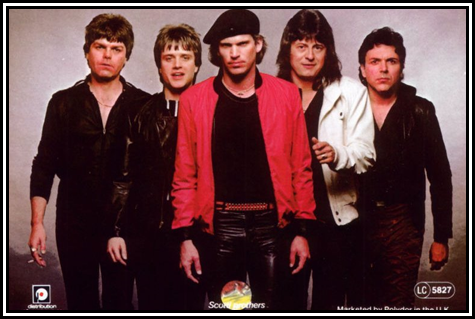 Εκπαιδευτικό Υλικό Μουσικής ΔΕ, ΥΠΠΑΝ 2020
Ροκ... Μουσικά όργανα
Δες το βίντεο του τραγουδιού 
«Eye of the tiger» και βρες ποια μουσικά όργανα παίζουν οι μουσικοί του συγκροτήματος.
Θα το βρεις στον παρακάτω σύνδεσμο:

https://safeYouTube.net/w/4qTA
Εκπαιδευτικό Υλικό Μουσικής ΔΕ, ΥΠΠΑΝ 2020
Ποια μουσικά όργανα βρήκες;
Αυτά είναι τα  όργανα της μουσικής ΡΟΚ!
ντραμς
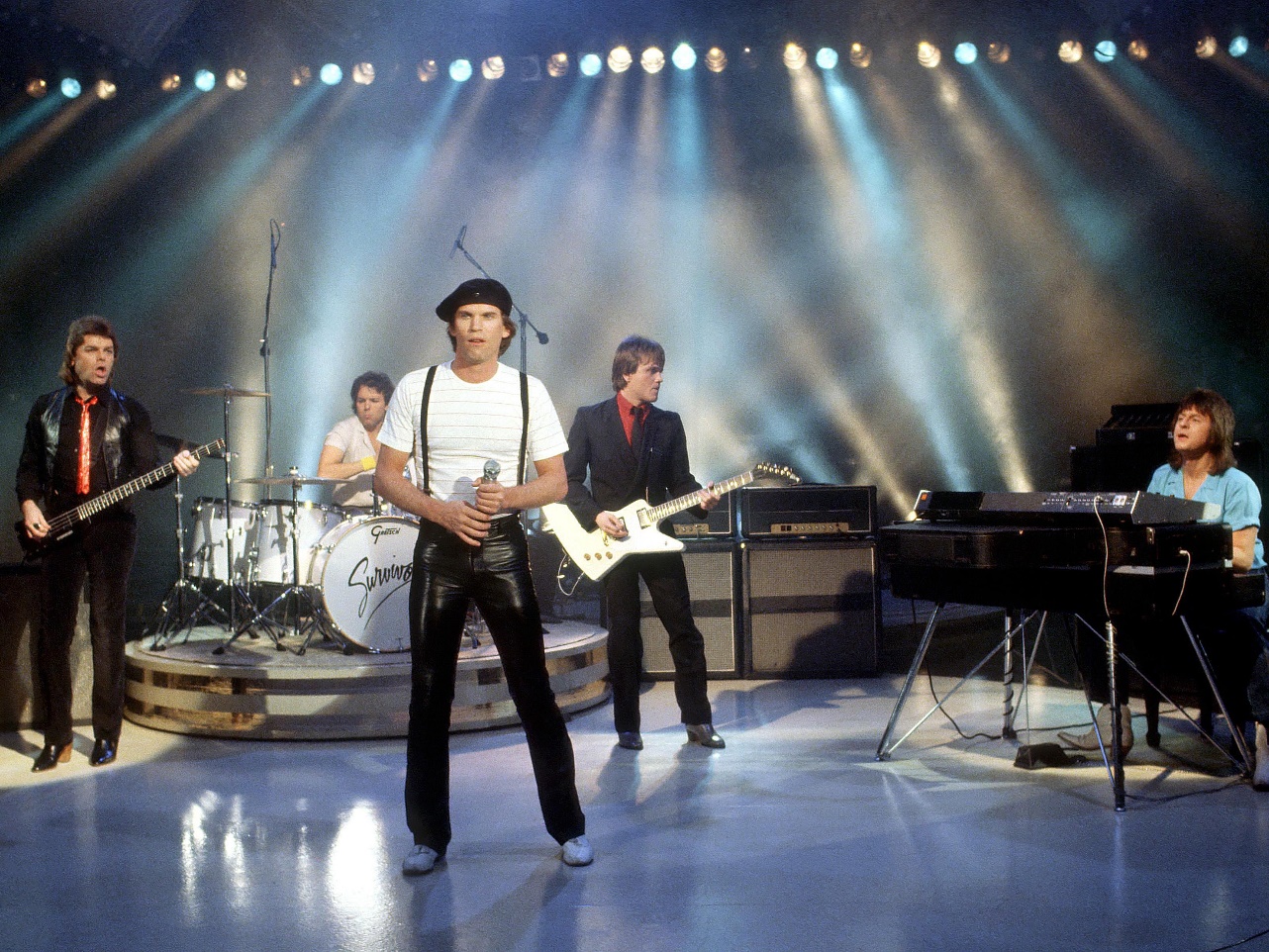 Hλεκτρική κιθάρα
Ηλεκτρικόπιάνο
Hλεκτρικό μπάσο
Εκπαιδευτικό Υλικό Μουσικής ΔΕ, ΥΠΠΑΝ 2020
Ροκ... τραγούδι!
Δοκίμασε να τραγουδήσεις το τραγούδι «Eye of the tiger»! 
Θα το βρεις με τους στίχους στον παρακάτω σύνδεσμο:

https://safeYouTube.net/w/q5TA
Εκπαιδευτικό Υλικό Μουσικής ΔΕ, ΥΠΠΑΝ 2020
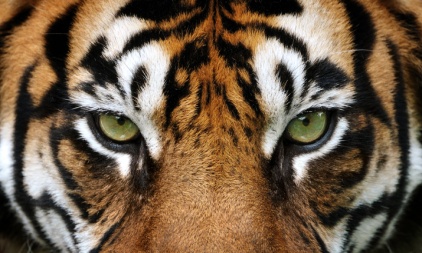 Εye of the tiger 
(Survivor)
Face to face, out in the heatHangin' tough, stayin' hungryThey stack the odds 'til we take to the streetFor the kill with the skill to survive

CHORUS: 
It's the eye of the tiger…

Risin' up, straight to the topHad the guts, got the gloryWent the distance, 
now I'm not gonna stopJust a man and his will to survive

CHORUS: 
It's the eye of the tiger…

The eye of the tiger…
Risin' up, back on the streetDid my time, took my chancesWent the distance, now I'm back on my feetJust a man and his will to survive
So many times, it happens too fastYou trade your passion for gloryDon't lose your grip on the dreams of the pastYou must fight just to keep them alive

CHORUS: 
It's the eye of the tiger, 
it's the thrill of the fightRisin' up to the challenge of our rivalAnd the last known survivor 
stalks his prey in the nightAnd he's watchin' us all 
with the eye of the tiger
Εκπαιδευτικό Υλικό Μουσικής ΔΕ, ΥΠΠΑΝ 2020
Ροκ... ρυθμός!
Α. Πάρε δύο μεγάλα μολύβια ή δύο ξυλάκια κινέζικου ή δύο ξύλινες κουτάλες ή δύο λεπτά ξυλάκια για να τα χρησιμοποιήσεις σαν επικρουστήρες των ντραμς. Β. Βρες δύο αντικείμενα που θα τα χρησιμοποιήσεις σαν τύμπανο (snare drum) και δίσκο (hi-hat) των ντραμς. Δες δύο ιδέες στην μεθεπόμενη σελίδα.Γ. Άκουσε το τραγούδι «Eye of the tiger» και συνόδευσέ το με τα αυτοσχέδια ντραμς σου. Θα βρεις τον ρυθμό παρακάτω. Ξεκίνησε να παίζεις αυτό τον ρυθμό από το 25ο δευτερόλεπτο και μετά.
Εκπαιδευτικό Υλικό Μουσικής ΔΕ, ΥΠΠΑΝ 2020
Ίσως να βρήκες κάποιες άγνωστες λέξεις στην οδηγία…
Δίσκοι
(hi-hat)
Ταμπούρο
(snare drum)
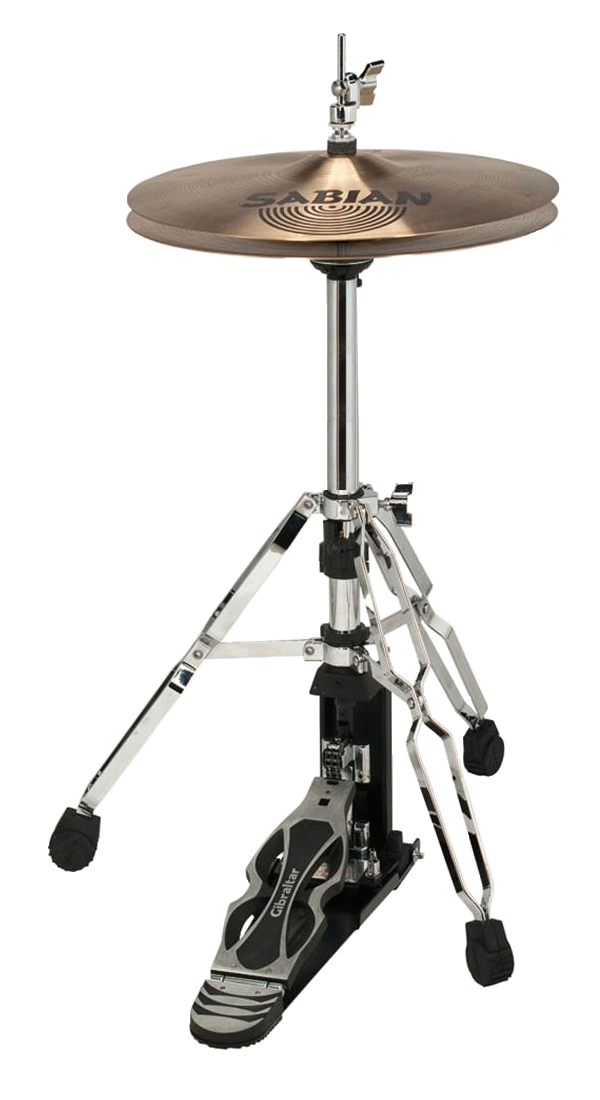 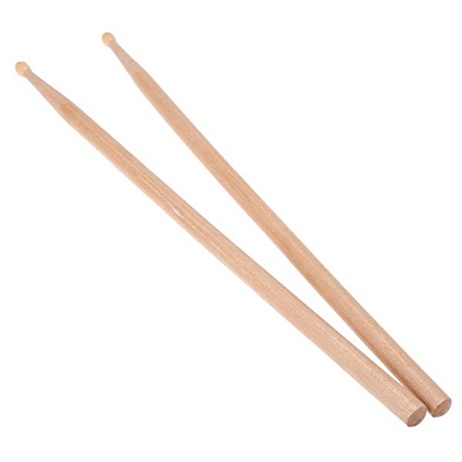 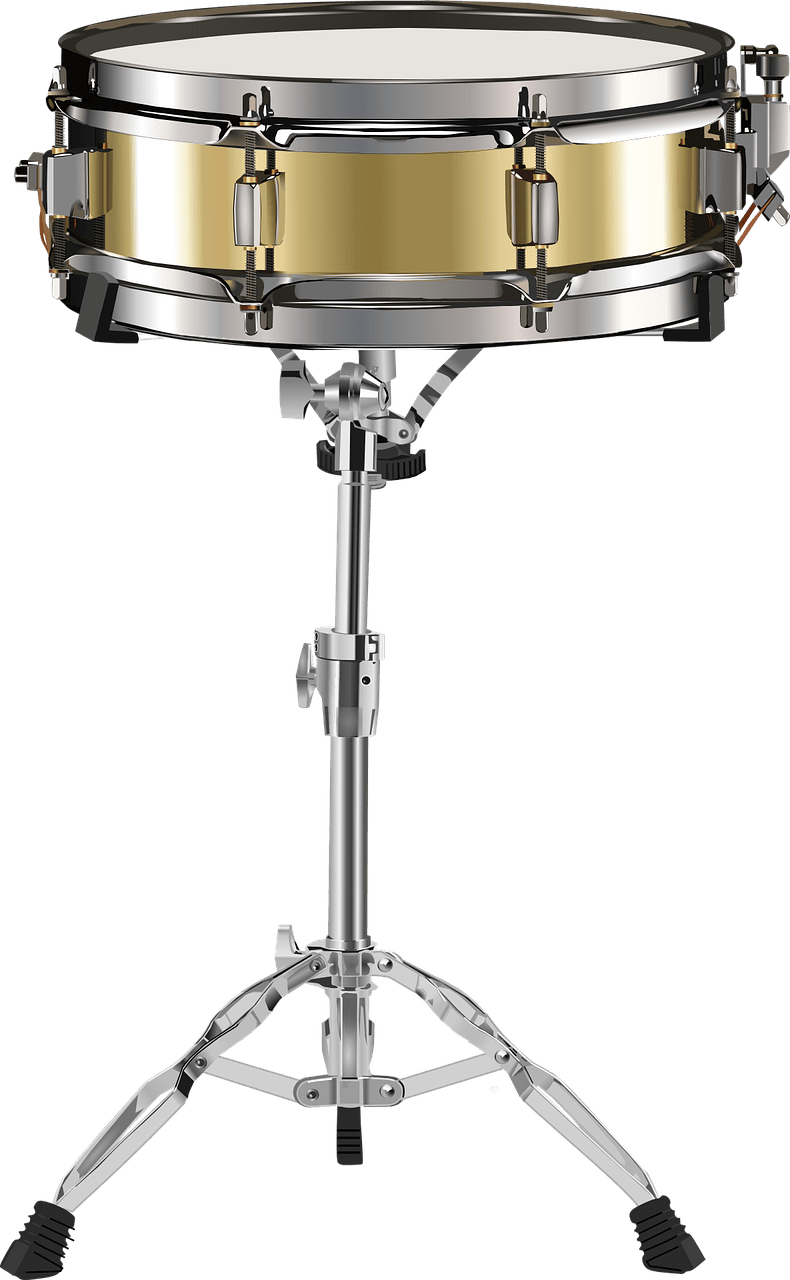 Επικρουστήρες
Εκπαιδευτικό Υλικό Μουσικής ΔΕ, ΥΠΠΑΝ 2020
Εκπαιδευτικό Υλικό Μουσικής ΔΕ, ΥΠΠΑΝ 2020
Βρες πρώτα τα μουσικά σου όργανα και δύο επικρουστήρες.
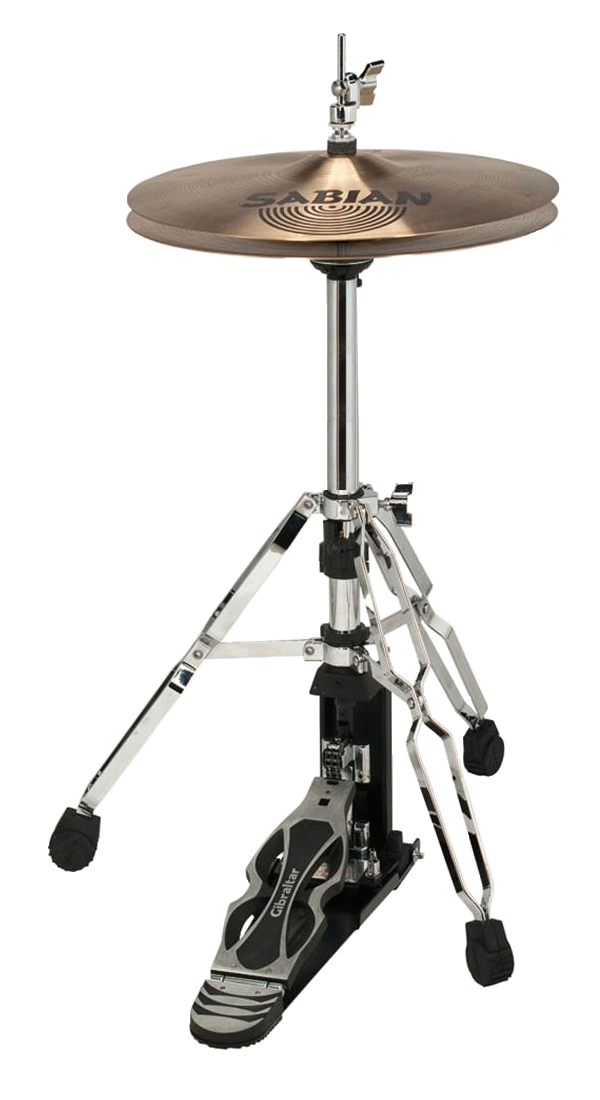 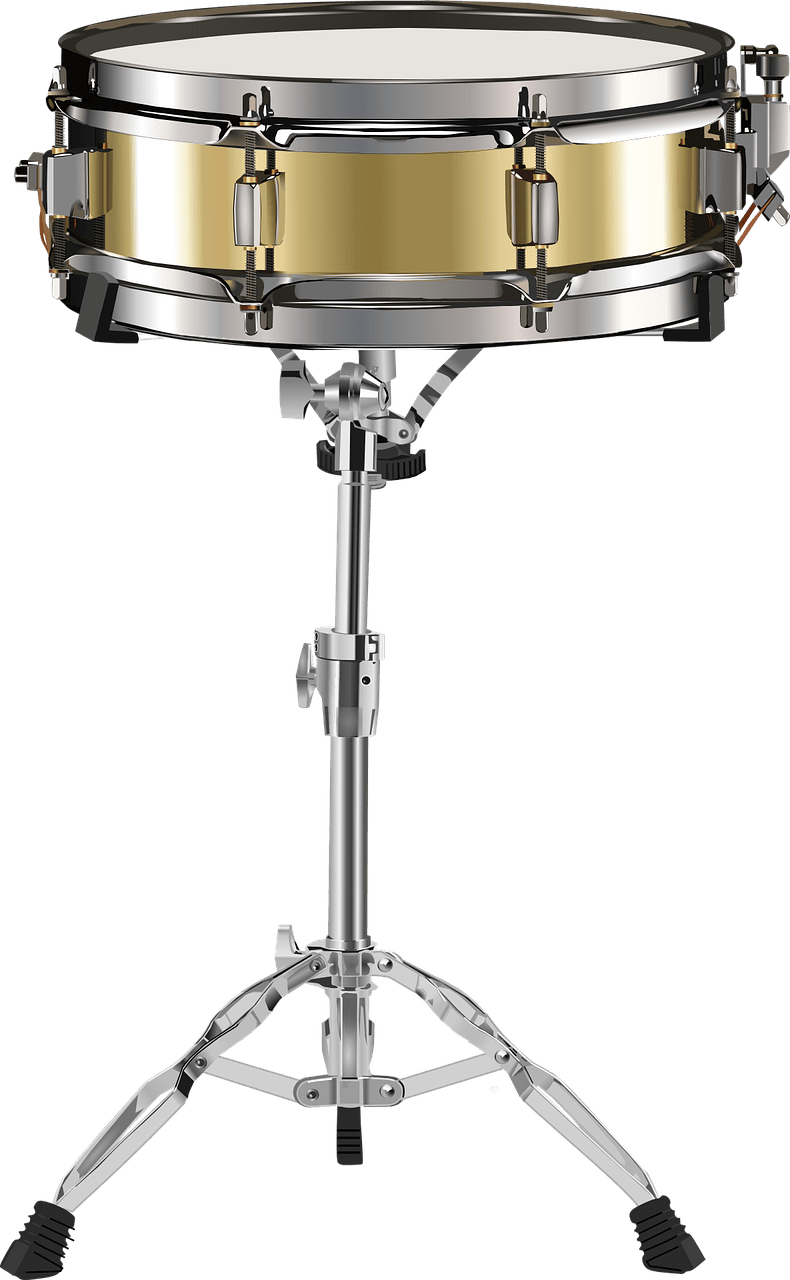 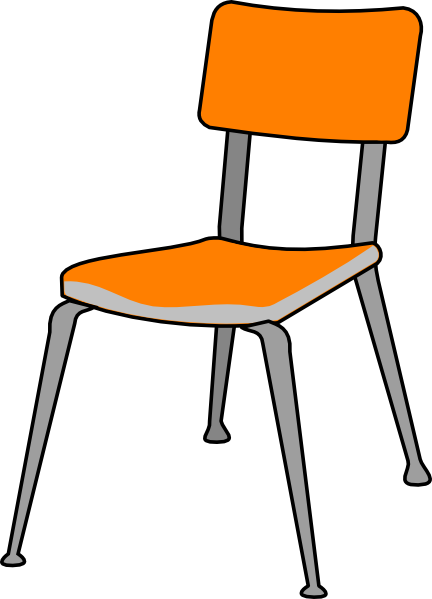 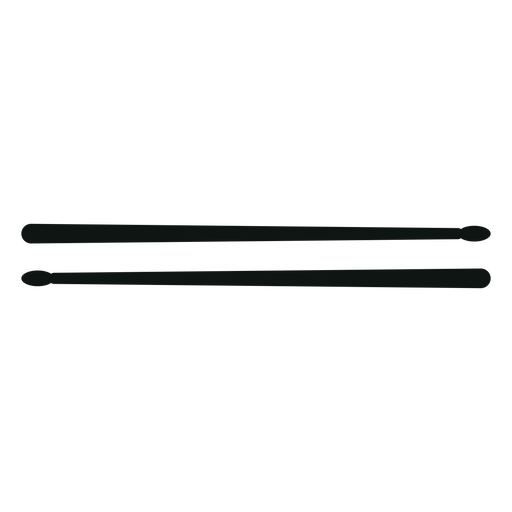 1η ιδέα
2η ιδέα
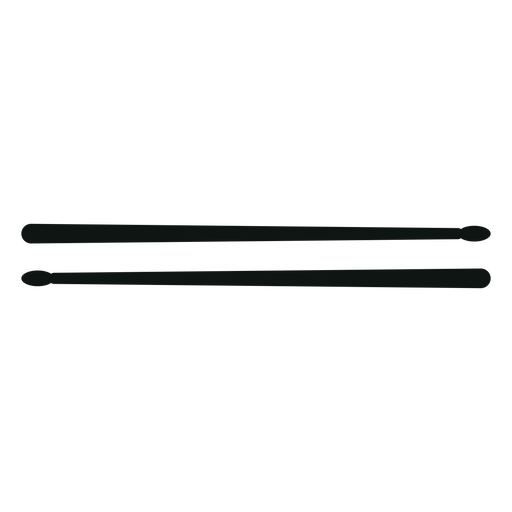 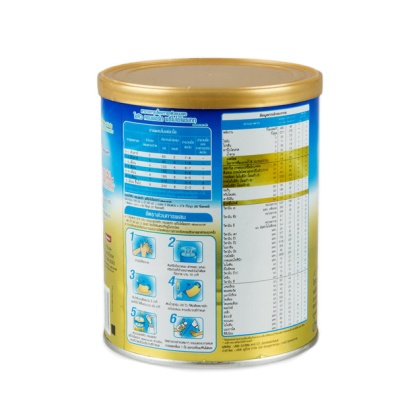 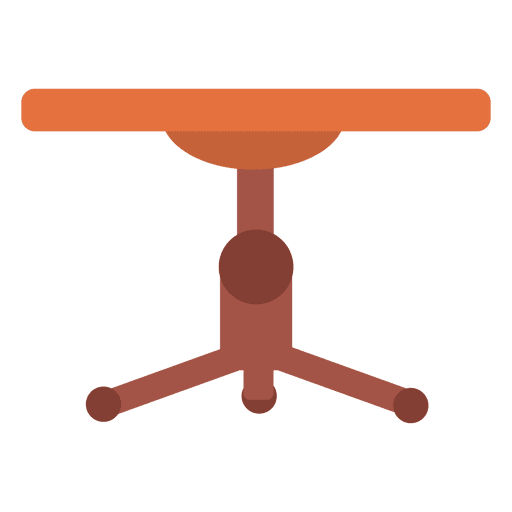 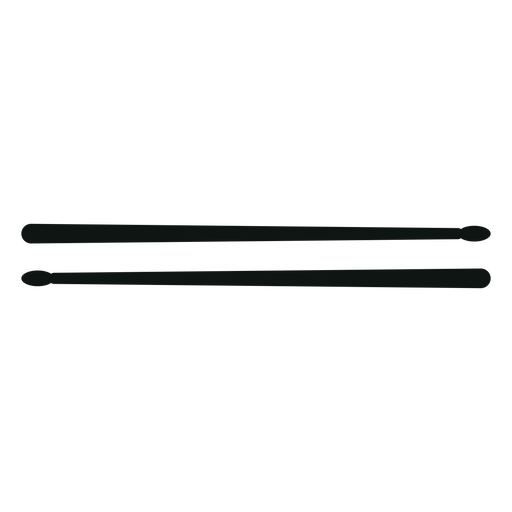 Δεξί χέρι
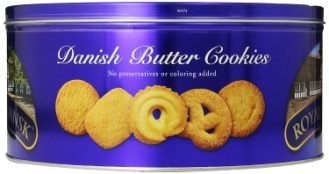 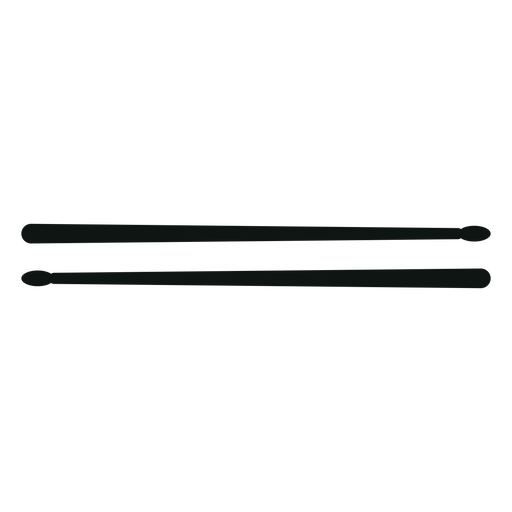 Αριστερό χέρι
Δεξί χέρι
Αριστερό χέρι
Δοκιμάσε πρώτα να παίξεις τα δύο μέρη ξεχωριστά. Θα σε βοηθήσει ο μετρονόμος στο μέτρημα!
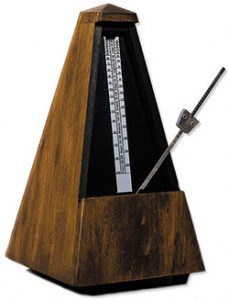 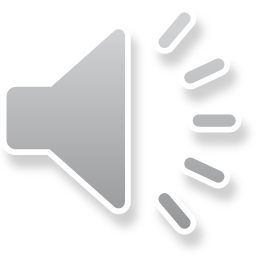 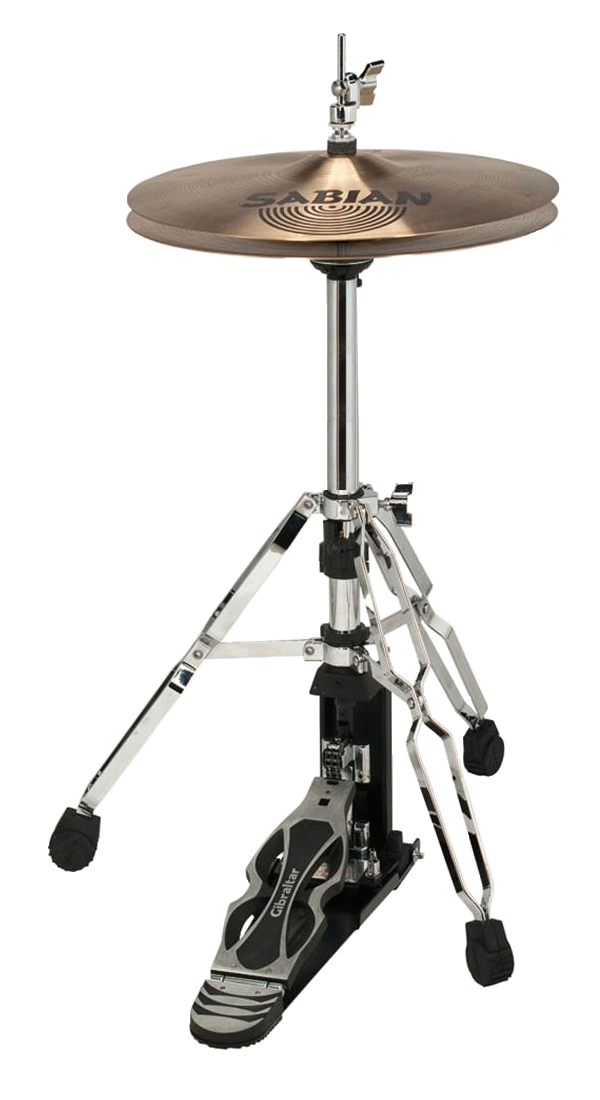 1          2         3          4
ΔΕΞΙ ΧΕΡΙ
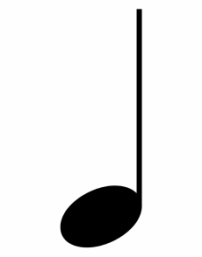 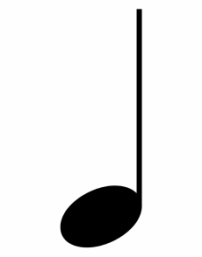 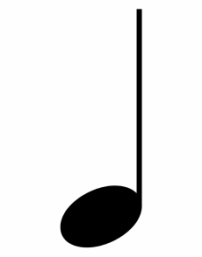 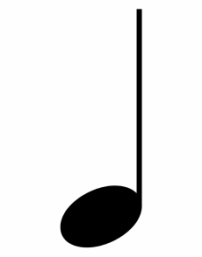 Κάνε πολλή εξάσκηση μέχρι να το μάθεις καλά!
1          2         3          4
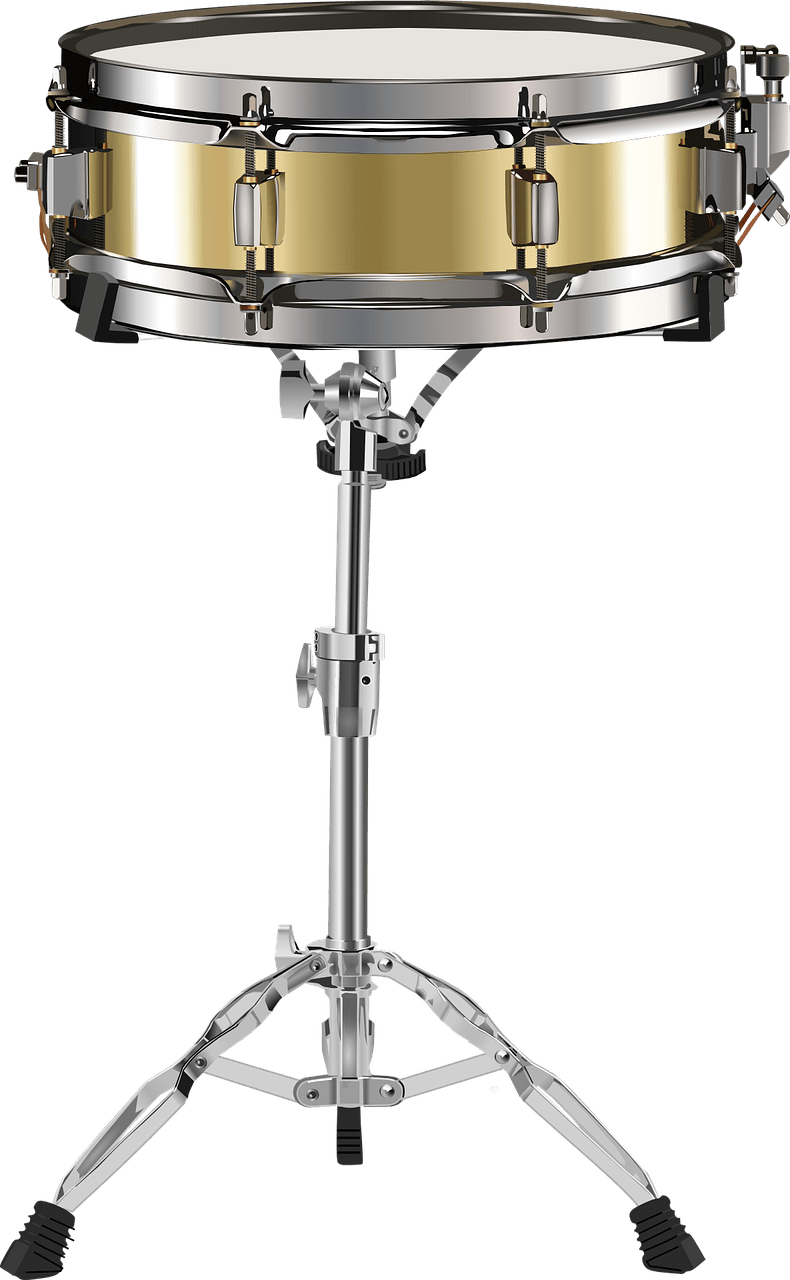 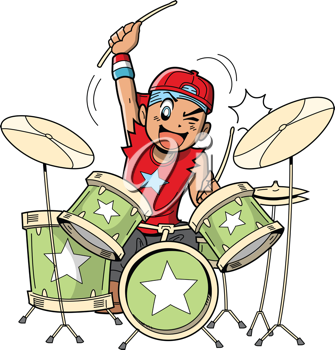 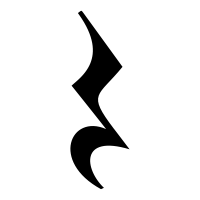 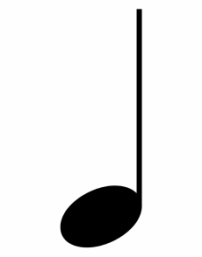 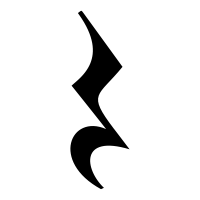 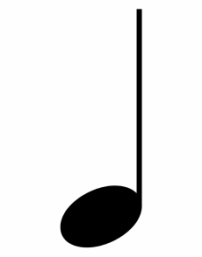 ΑΡΙΣΤΕΡΟ
ΧΕΡΙ
Δοκιμάσε και τα δύο μέρη ταυτόχρονα. Στο 2 και στο 4 παίζουν ταυτόχρονα. 
1 – 2 – 3 – 4
Εκπαιδευτικό Υλικό Μουσικής ΔΕ, ΥΠΠΑΝ 2020